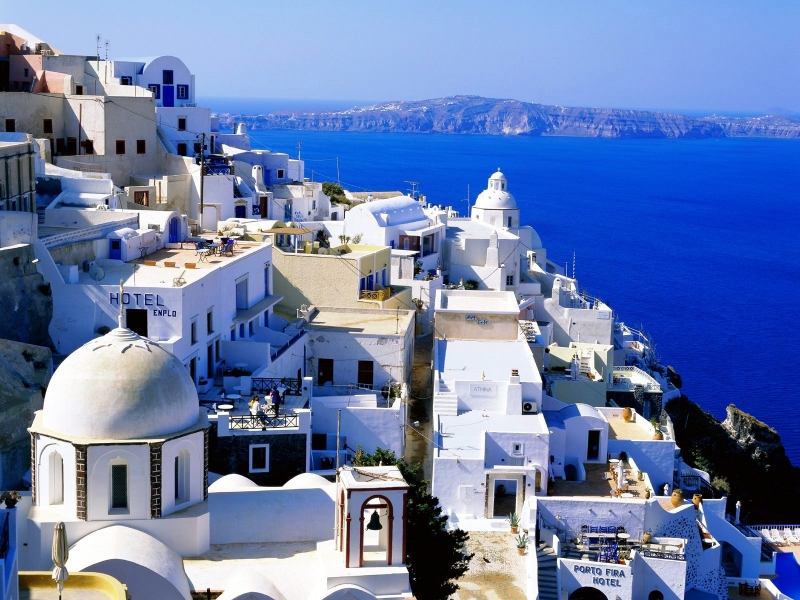 GRČKA
Zastava Grčke
-Južna Europa

-Klima: sredozemna

-Reljef:planinski

-Obala:razvedena
         (grčki tip)

-vjera:ugl. krščanstvo(pravoslavci)
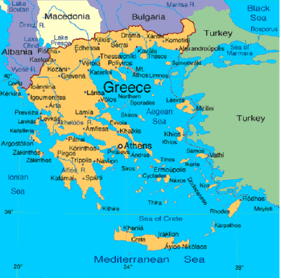 Pokrajine
Makedonija(na sjeveru)
Epir(uz granicu s Albanijom)
Tesalija(u središnjem dijelu)
Otok Kreta
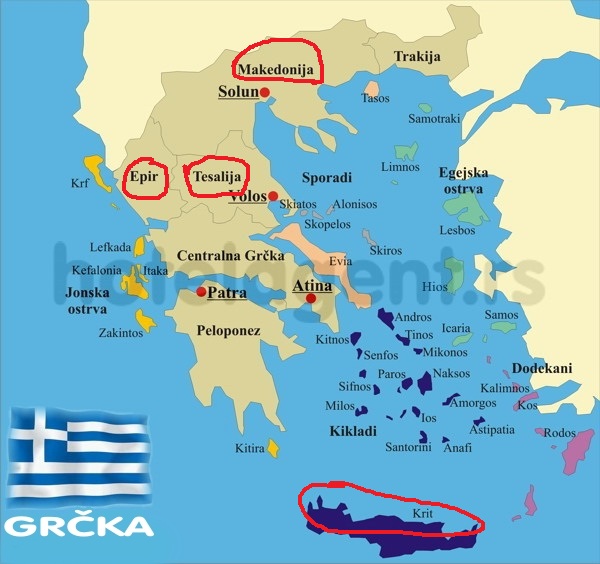 gl.grad: Atena
Ostali gradovi:Thessaloniki,Joannina
najviši vrh: Olimp
Otoci: Kreta,Eubeja,Krf,Rodos
Službeni jezik: grčki
Državno uređenje:parlamentarna republika
Stanovništvo(2004): 11,170,957 ( 84 st./km2)
Članica EU
Kolijevka europske civilizacije
Rijeke: Marica,Vardar,Nestos
Olimpijske igre
Atena
Kreta
GOSPODARSTVO
Primarni sektor: poljoprivreda (žitarice,duhan,masline,vinova loza,riža)
                            ribolov   
Sekundarni: ind.(aluminijska,kemijska)

Tercijarni: turizam(otok Atena,Kreta,Krf)
         trgovina(najveća trgovačka mornarica u svijetu)
Akropolj-  jedno od najvažnijih arheoloških nalazišta na svijetu
Ulaz u Kraljevski grob na Mikeni
Delfi-najpoznatije proročište antičkog svijeta
Hram Apolona na Korintu
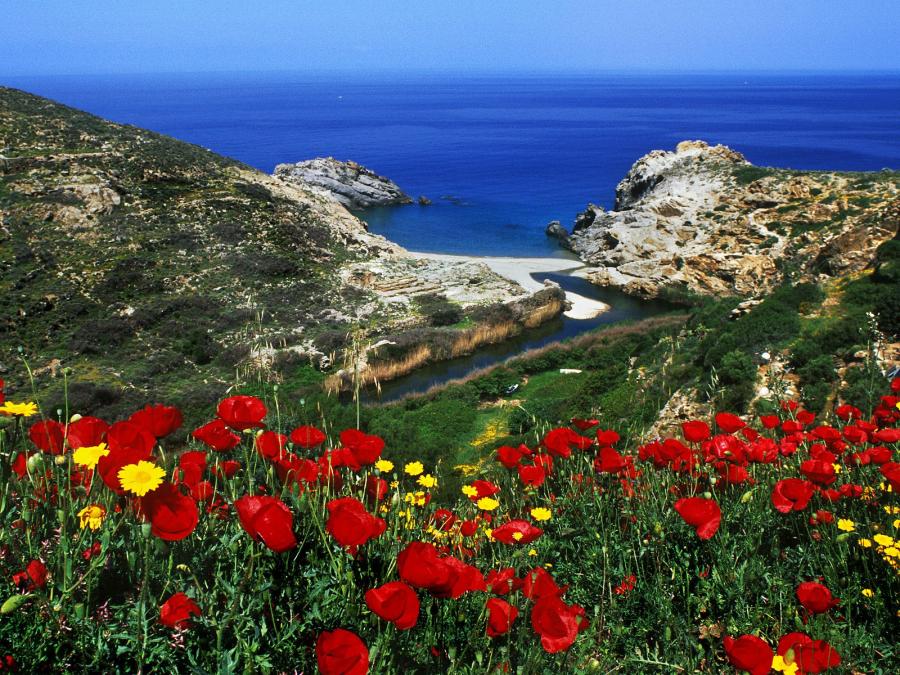 KRAJ!
IZRADILA: Ivana Matić,7.b